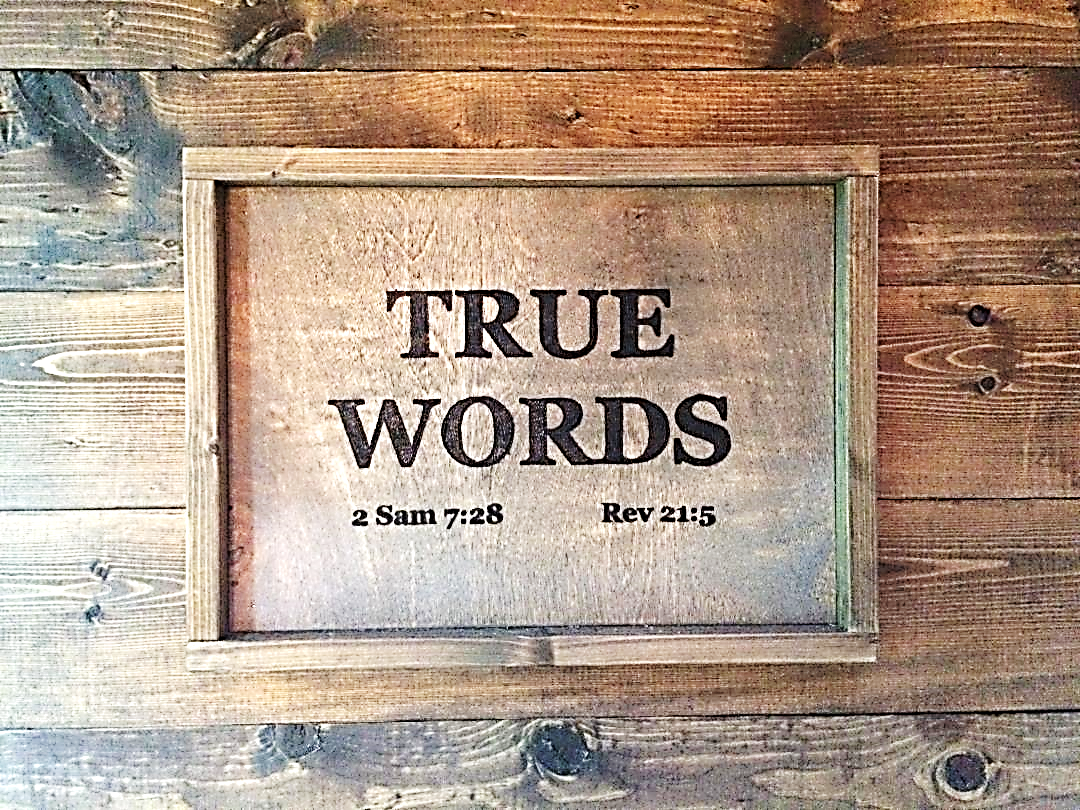 SERMON TITLE
The Idiotic
Arguments For
Homosexuality
Leviticus 18:22   Thou shalt not lie with mankind, as with womankind: it is abomination.
True Words Christian Church
#1 Experience of sound Christian teachings should show good fruit, not bad fruit.
True Words Christian Church
Leviticus 18:22   Thou shalt not lie with mankind, as with womankind: it is abomination.
True Words Christian Church
Leviticus 20:13   If a man also lie with mankind, as he lieth with a woman, both of them have committed an abomination: they shall surely be put to death; their blood shall be upon them.
True Words Christian Church
Leviticus 11:12   Whatsoever hath no fins nor scales in the waters, that shall be an abomination unto you.
True Words Christian Church
2 John 6   And this is love, that we walk after his commandments. This is the commandment, That, as ye have heard from the beginning, ye should walk in it.
True Words Christian Church
1 John 5:3   For this is the love of God, that we keep his commandments: and his commandments are not grievous.
True Words Christian Church
Philippians 3:1-2   Finally, my brethren, rejoice in the Lord. To write the same things to you, to me indeed is not grievous, but for you it is safe.  2 Beware of dogs, beware of evil workers, beware of the concision.
True Words Christian Church
1 John 5:3   For this is the love of God, that we keep his commandments: and his commandments are not grievous.
True Words Christian Church
Psalm 19:7-8   The law of the LORD is perfect, converting the soul: the testimony of the LORD is sure, making wise the simple.  8 The statutes of the LORD are right, rejoicing the heart: the commandment of the LORD is pure, enlightening the eyes.
True Words Christian Church
#2 The Christian tradition doesn’t address sexual orientation.
True Words Christian Church
Deuteronomy 23:17-18   There shall be no whore of the daughters of Israel, nor a sodomite of the sons of Israel.  18 Thou shalt not bring the hire of a whore, or the price of a dog, into the house of the LORD thy God for any vow: for even both these are abomination unto the LORD thy God.
True Words Christian Church
Genesis 19:4-5   But before they lay down, the men of the city, even the men of Sodom, compassed the house round, both old and young, all the people from every quarter:  5 And they called unto Lot, and said unto him, Where are the men which came in to thee this night? bring them out unto us, that we may know them.
True Words Christian Church
Genesis 19:24-25   Then the LORD rained upon Sodom and upon Gomorrah brimstone and fire from the LORD out of heaven;  25 And he overthrew those cities, and all the plain, and all the inhabitants of the cities, and that which grew upon the ground.
True Words Christian Church
1 Kings 14:24   And there were also sodomites in the land: and they did according to all the abominations of the nations which the LORD cast out before the children of Israel.
True Words Christian Church
1 Kings 15:11-12   And Asa did that which was right in the eyes of the LORD, as did David his father.  12 And he took away the sodomites out of the land, and removed all the idols that his fathers had made.
True Words Christian Church
1 Kings 22:42-43   Jehoshaphat was thirty and five years old when he began to reign; and he reigned twenty and five years in Jerusalem. And his mother's name was Azubah the daughter of Shilhi.  43 And he walked in all the ways of Asa his father; he turned not aside from it, doing that which was right in the eyes of the LORD: nevertheless the high places were not taken away; for the people offered and burnt incense yet in the high places.
True Words Christian Church
1 Kings 22:46   And the remnant of the sodomites, which remained in the days of his father Asa, he took out of the land.
True Words Christian Church
2 Kings 22:1-2   Josiah was eight years old when he began to reign, and he reigned thirty and one years in Jerusalem. And his mother's name was Jedidah, the daughter of Adaiah of Boscath.  2 And he did that which was right in the sight of the LORD, and walked in all the way of David his father, and turned not aside to the right hand or to the left.
True Words Christian Church
2 Kings 23:6-7   And he brought out the grove from the house of the LORD, without Jerusalem, unto the brook Kidron, and burned it at the brook Kidron, and stamped it small to powder, and cast the powder thereof upon the graves of the children of the people.  7 And he brake down the houses of the sodomites, that were by the house of the LORD, where the women wove hangings for the grove.
True Words Christian Church
#3 Celibacy is a gift, not a mandate.
True Words Christian Church
Jude 7   Even as Sodom and Gomorrha, and the cities about them in like manner, giving themselves over to fornication, and going after strange flesh, are set forth for an example, suffering the vengeance of eternal fire.
True Words Christian Church
1 Corinthians 7:7-9   For I would that all men were even as I myself. But every man hath his proper gift of God, one after this manner, and another after that.  8 I say therefore to the unmarried and widows, It is good for them if they abide even as I.  9 But if they cannot contain, let them marry: for it is better to marry than to burn.
True Words Christian Church
1 Corinthians 7:1-2   Now concerning the things whereof ye wrote unto me: It is good for a man not to touch a woman.  2 Nevertheless, to avoid fornication, let every man have his own wife, and let every woman have her own husband.
True Words Christian Church
Genesis 2:18   And the LORD God said, It is not good that the man should be alone; I will make him an help meet for him.
True Words Christian Church
#4 Gender complementarity is a set of social norms, not a Biblical teaching.
True Words Christian Church
Genesis 1:27   So God created man in his own image, in the image of God created he him; male and female created he them.
True Words Christian Church
Genesis 2:24   Therefore shall a man leave his father and his mother, and shall cleave unto his wife: and they shall be one flesh.
True Words Christian Church
Genesis 5:2   Male and female created he them; and blessed them, and called their name Adam, in the day when they were created.
True Words Christian Church
Matthew 19:4-6   And he answered and said unto them, Have ye not read, that he which made them at the beginning made them male and female,  5 And said, For this cause shall a man leave father and mother, and shall cleave to his wife: and they twain shall be one flesh?  6 Wherefore they are no more twain, but one flesh. What therefore God hath joined together, let not man put asunder.
True Words Christian Church
#5 The arc of Scripture points toward inclusion, not exclusion.
True Words Christian Church
Acts 8:27-28   And he arose and went: and, behold, a man of Ethiopia, an eunuch of great authority under Candace queen of the Ethiopians, who had the charge of all her treasure, and had come to Jerusalem for to worship,  28 Was returning, and sitting in his chariot read Esaias the prophet.
True Words Christian Church
Matthew 19:8-9   He saith unto them, Moses because of the hardness of your hearts suffered you to put away your wives: but from the beginning it was not so.  9 And I say unto you, Whosoever shall put away his wife, except it be for fornication, and shall marry another, committeth adultery: and whoso marrieth her which is put away doth commit adultery.
True Words Christian Church
Matthew 19:10-11   His disciples say unto him, If the case of the man be so with his wife, it is not good to marry.  11 But he said unto them, All men cannot receive this saying, save they to whom it is given.
True Words Christian Church
Matthew 19:12   For there are some eunuchs, which were so born from their mother's womb: and there are some eunuchs, which were made eunuchs of men: and there be eunuchs, which have made themselves eunuchs for the kingdom of heaven's sake. He that is able to receive it, let him receive it.
True Words Christian Church
#6 Sodom and Gomorrah addresses gang rape, not a loving relationship.
True Words Christian Church
Jude 7   Even as Sodom and Gomorrha, and the cities about them in like manner, giving themselves over to fornication, and going after strange flesh, are set forth for an example, suffering the vengeance of eternal fire.
True Words Christian Church
Ezekiel 16:44-45   Behold, every one that useth proverbs shall use this proverb against thee, saying, As is the mother, so is her daughter.  45 Thou art thy mother's daughter, that lotheth her husband and her children; and thou art the sister of thy sisters, which lothed their husbands and their children: your mother was an Hittite, and your father an Amorite.
True Words Christian Church
Ezekiel 16:46-47   And thine elder sister is Samaria, she and her daughters that dwell at thy left hand: and thy younger sister, that dwelleth at thy right hand, is Sodom and her daughters.  47 Yet hast thou not walked after their ways, nor done after their abominations: but, as if that were a very little thing, thou wast corrupted more than they in all thy ways.
True Words Christian Church
Ezekiel 16:48   As I live, saith the Lord GOD, Sodom thy sister hath not done, she nor her daughters, as thou hast done, thou and thy daughters.
True Words Christian Church
Ezekiel 16:49-50   Behold, this was the iniquity of thy sister Sodom, pride, fulness of bread, and abundance of idleness was in her and in her daughters, neither did she strengthen the hand of the poor and needy.  50 And they were haughty, and committed abomination before me: therefore I took them away as I saw good.
True Words Christian Church
Isaiah 3:9-11   The shew of their countenance doth witness against them; and they declare their sin as Sodom, they hide it not. Woe unto their soul! for they have rewarded evil unto themselves.  10 Say ye to the righteous, that it shall be well with him: for they shall eat the fruit of their doings.  11 Woe unto the wicked! it shall be ill with him: for the reward of his hands shall be given him.
True Words Christian Church
#7 The prohibitions in Leviticus don’t apply to Christians.
True Words Christian Church
Romans 10:4   For Christ is the end of the law for righteousness to every one that believeth.
True Words Christian Church
Genesis 13:13   But the men of Sodom were wicked and sinners before the LORD exceedingly.
True Words Christian Church
Matthew 5:17   Think not that I am come to destroy the law, or the prophets: I am not come to destroy, but to fulfil.
True Words Christian Church
Romans 3:31   Do we then make void the law through faith? God forbid: yea, we establish the law.
True Words Christian Church
#8 Romans addresses unrestrained lust, not sexual orientation.
True Words Christian Church
Romans 1:26-27   For this cause God gave them up unto vile affections: for even their women did change the natural use into that which is against nature:  27 And likewise also the men, leaving the natural use of the woman, burned in their lust one toward another; men with men working that which is unseemly, and receiving in themselves that recompence of their error which was meet.
True Words Christian Church
Romans 1:28-30   And even as they did not like to retain God in their knowledge, God gave them over to a reprobate mind, to do those things which are not convenient;  29 Being filled with all unrighteousness, fornication, wickedness, covetousness, maliciousness; full of envy, murder, debate, deceit, malignity; whisperers,  30 Backbiters, haters of God, despiteful, proud, boasters, inventors of evil things, disobedient to parents,
True Words Christian Church
Romans 1:31-32   Without understanding, covenantbreakers, without natural affection, implacable, unmerciful:  32 Who knowing the judgment of God, that they which commit such things are worthy of death, not only do the same, but have pleasure in them that do them.
True Words Christian Church
Leviticus 20:13   If a man also lie with mankind, as he lieth with a woman, both of them have committed an abomination: they shall surely be put to death; their blood shall be upon them.
True Words Christian Church
#9 First Corinthians and First Timothy address exploitation.
True Words Christian Church
1 Corinthians 6:9-10   Know ye not that the unrighteous shall not inherit the kingdom of God? Be not deceived: neither fornicators, nor idolaters, nor adulterers, nor effeminate, nor abusers of themselves with mankind,  10 Nor thieves, nor covetous, nor drunkards, nor revilers, nor extortioners, shall inherit the kingdom of God.
True Words Christian Church
1 Corinthians 6:11   And such were some of you: but ye are washed, but ye are sanctified, but ye are justified in the name of the Lord Jesus, and by the Spirit of our God.
True Words Christian Church
1 Timothy 1:9-10   Knowing this, that the law is not made for a righteous man, but for the lawless and disobedient, for the ungodly and for sinners, for unholy and profane, for murderers of fathers and murderers of mothers, for manslayers,  10 For whoremongers, for them that defile themselves with mankind, for menstealers, for liars, for perjured persons, and if there be any other thing that is contrary to sound doctrine;
True Words Christian Church
#10 Marriage is about covenant.
True Words Christian Church
Ephesians 5:31   For this cause shall a man leave his father and mother, and shall be joined unto his wife, and they two shall be one flesh.
True Words Christian Church
Genesis 2:24   Therefore shall a man leave his father and his mother, and shall cleave unto his wife: and they shall be one flesh.
True Words Christian Church
John 8:43-44   Why do ye not understand my speech? even because ye cannot hear my word.  44 Ye are of your father the devil, and the lusts of your father ye will do. He was a murderer from the beginning, and abode not in the truth, because there is no truth in him. When he speaketh a lie, he speaketh of his own: for he is a liar, and the father of it.
True Words Christian Church
John 8:45-47   And because I tell you the truth, ye believe me not.  46 Which of you convinceth me of sin? And if I say the truth, why do ye not believe me?  47 He that is of God heareth God's words: ye therefore hear them not, because ye are not of God.
True Words Christian Church
2 Peter 2:6   And turning the cities of Sodom and Gomorrha into ashes condemned them with an overthrow, making them an ensample unto those that after should live ungodly;
True Words Christian Church